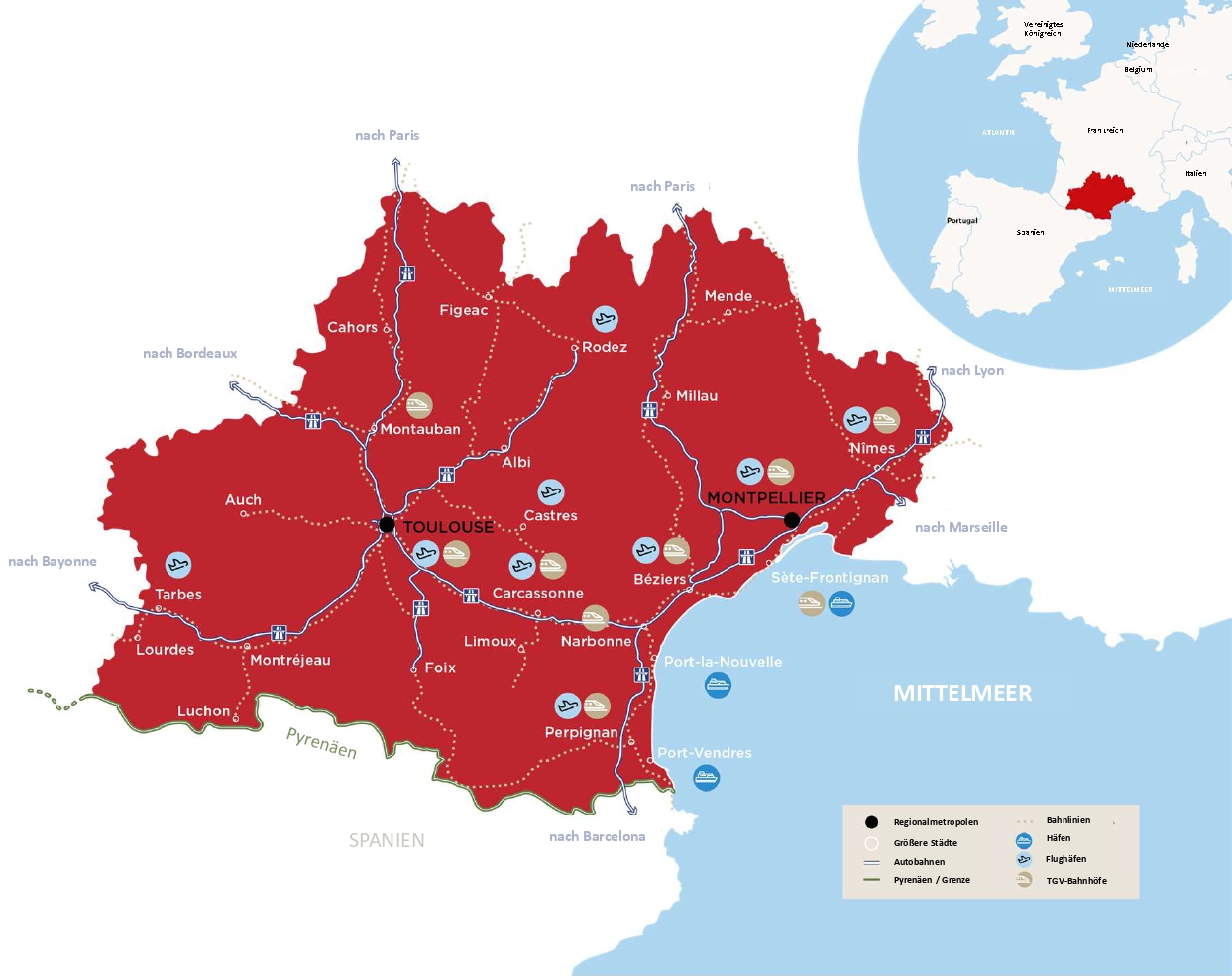 Die südfranzösische Region
OCCITANIE, 
eine der attraktivsten 
Regionen Europas
6 Millionen 
Einwohner

+50.000
neue Einwohner
pro Jahr
Toulouse
Montpellier
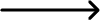 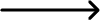 Alger 1h15
Frankfurt od. München 1h45
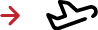 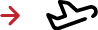 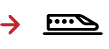 London 1h55
Marseille 1h35
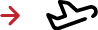 Amsterdam 1h55
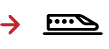 Lyon 1h40
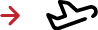 Bordeaux 2h10
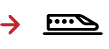 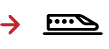 Paris 3h15
Paris 4h15
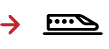 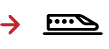 Barcelona 3h20
OCCITANIE, 
Am Schnittpunkt des Wandels hin zu einer 
anderen verantwortungsvolleren Welt
Als VISIONÄRIN
steht sie für Innovationen in 
einer nahen Zukunft
MONTPELLIER
TOULOUSE
IHR ERFINDUNGSREICHTUM
 basiert auf Talenten und Know-how
Dank ihres ENGAGEMENTS
bewahrt sie die Ressourcen des Planeten
Mit GASTLICHKEIT 
UND SOLIDARITÄT
ist sie für alle und jeden da
Unsere Exzellenz-Branchen
IN OCCITANIE
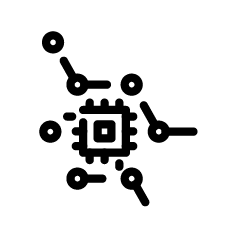 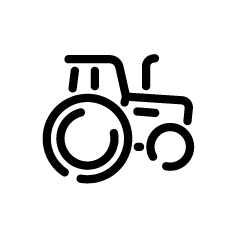 DIGITALISIERUNG
im Dienste des Fortschritts
LAND- UND AGRARWIRTSCHAFT
Auf Qualität und Innovation setzen
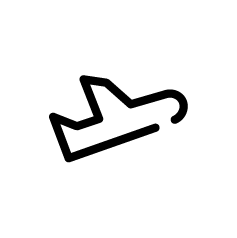 LUFTFAHRT
Weltweit führend in der zivilen Luftfahrt, 
der Start des grünen Flugzeugs steht unmittelbar bevor
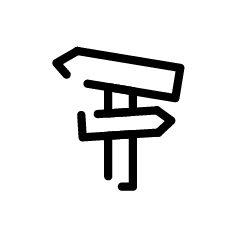 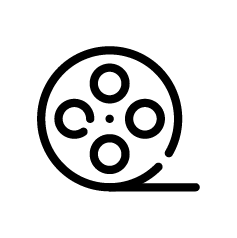 TOURISMUS
Sich für einen nachhaltigen Tourismus engagieren
KULTUR- UND
KREATIVWIRTSCHAFT (KuK)
Neue imaginäre Welten erwachen
zum Leben
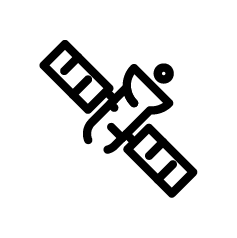 RAUMFAHRT
Occitanie ist die europäische Wiege der Raumfahrt und liegt immer in Führung
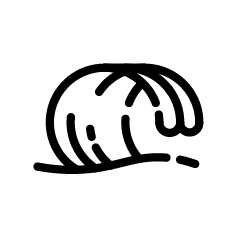 MEER
Die blaue Wirtschaft hat Wind in den Segeln
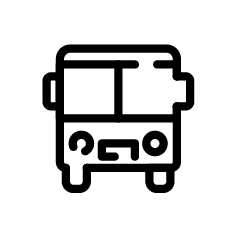 INTELLIGENTE UND NACHHALTIGE MOBILITÄT
Innovationen und die Dekarbonisierung des Verkehrs anschieben
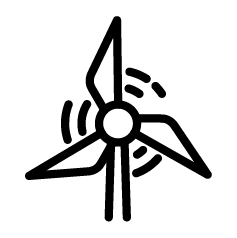 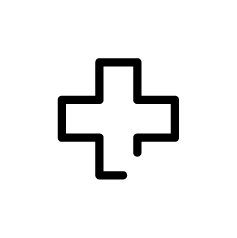 ERNEUERBARE ENERGIEN
Exemplarische klimaneutrale Region Europas werden
GESUNDHEIT
Die Souveränität wiedererlangen
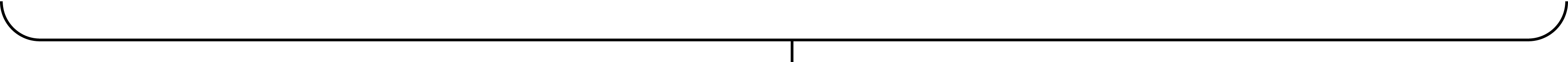 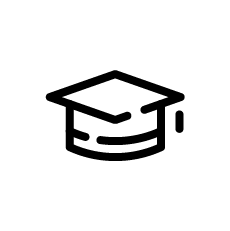 HOCHSCHULBILDUNG UND FORSCHUNG 
Neue Talente ausbilden und die Zukunft vorbereiten
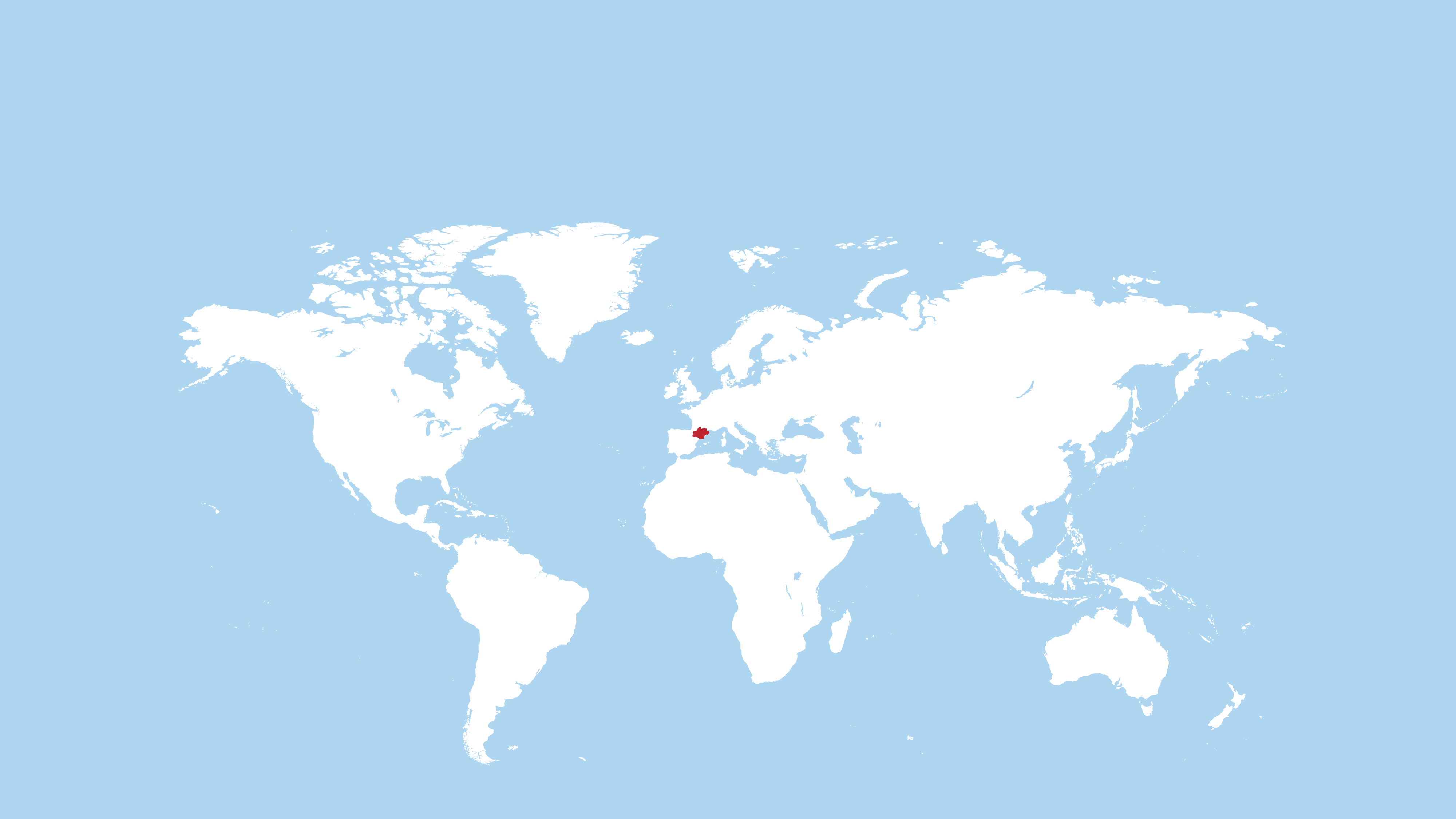 EINE weltoffene REGION
mit ihren 7 Vertretungen: Maisons de l’Occitanie
LONDON
BRÜSSEL
HAMBURG
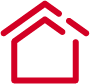 SHANGHAI
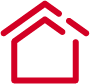 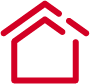 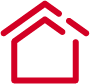 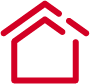 NEW-YORK
TOKIO
CASABLANCA
OCCITANIE, 
Dienstleistungs- und Lebensqualität 
in Einklang bringen
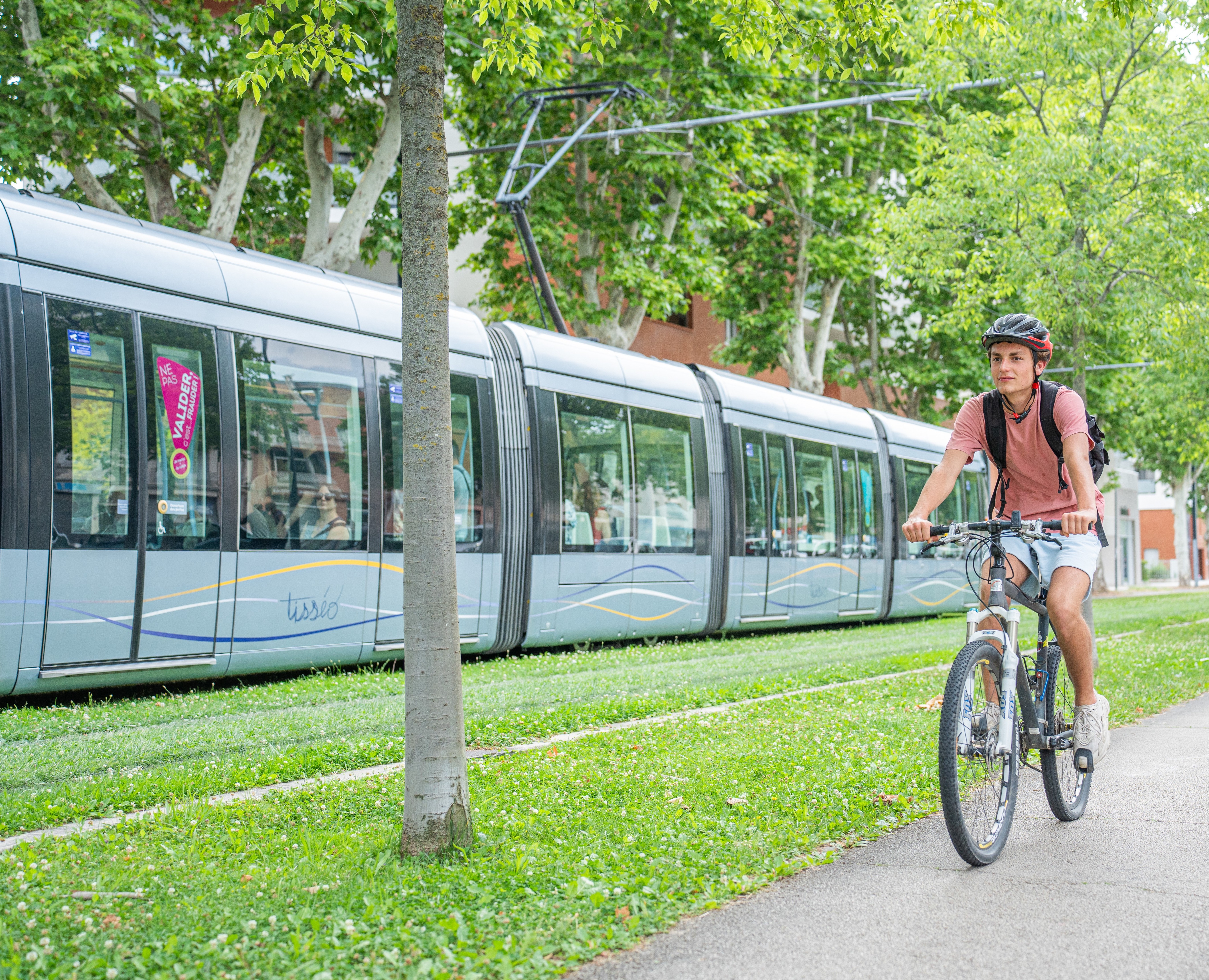 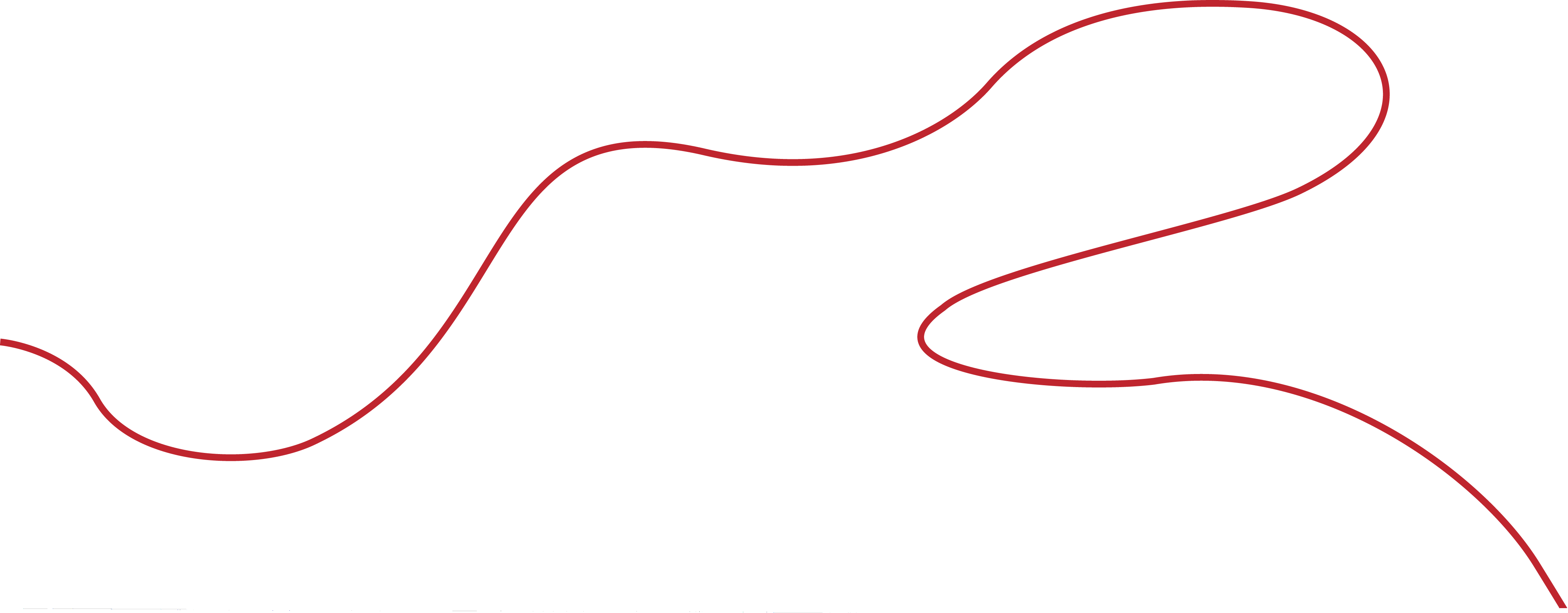 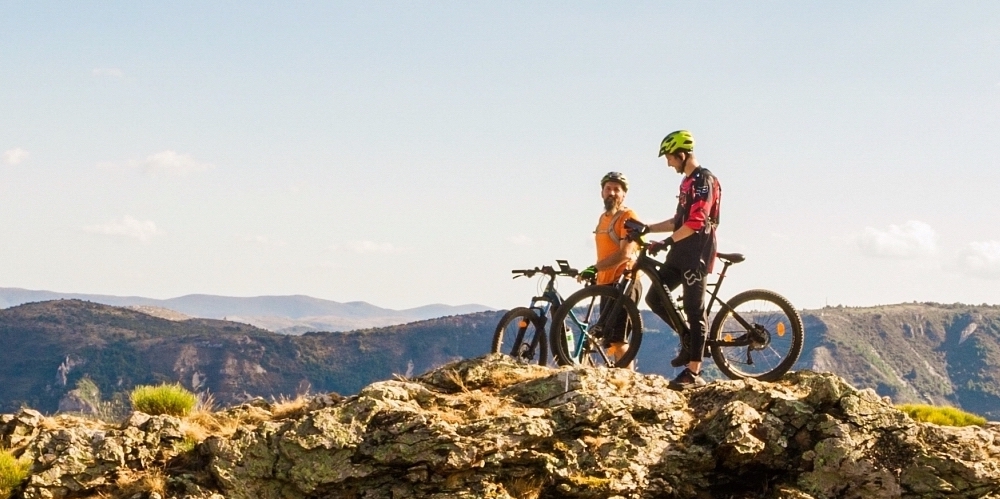 ENTDECKEN
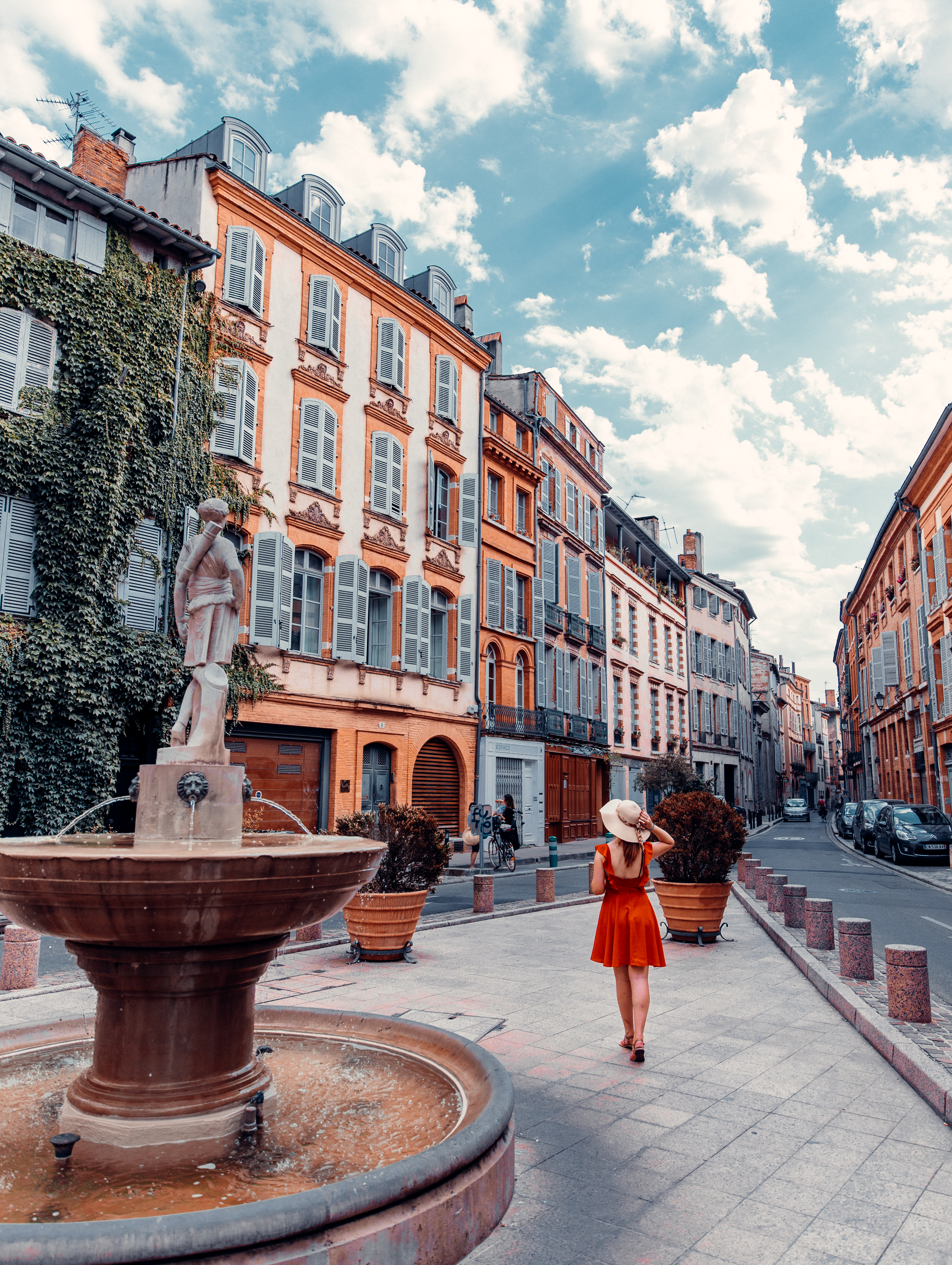 AUTHENTIZITÄT
ZUSAMMEN SEIN
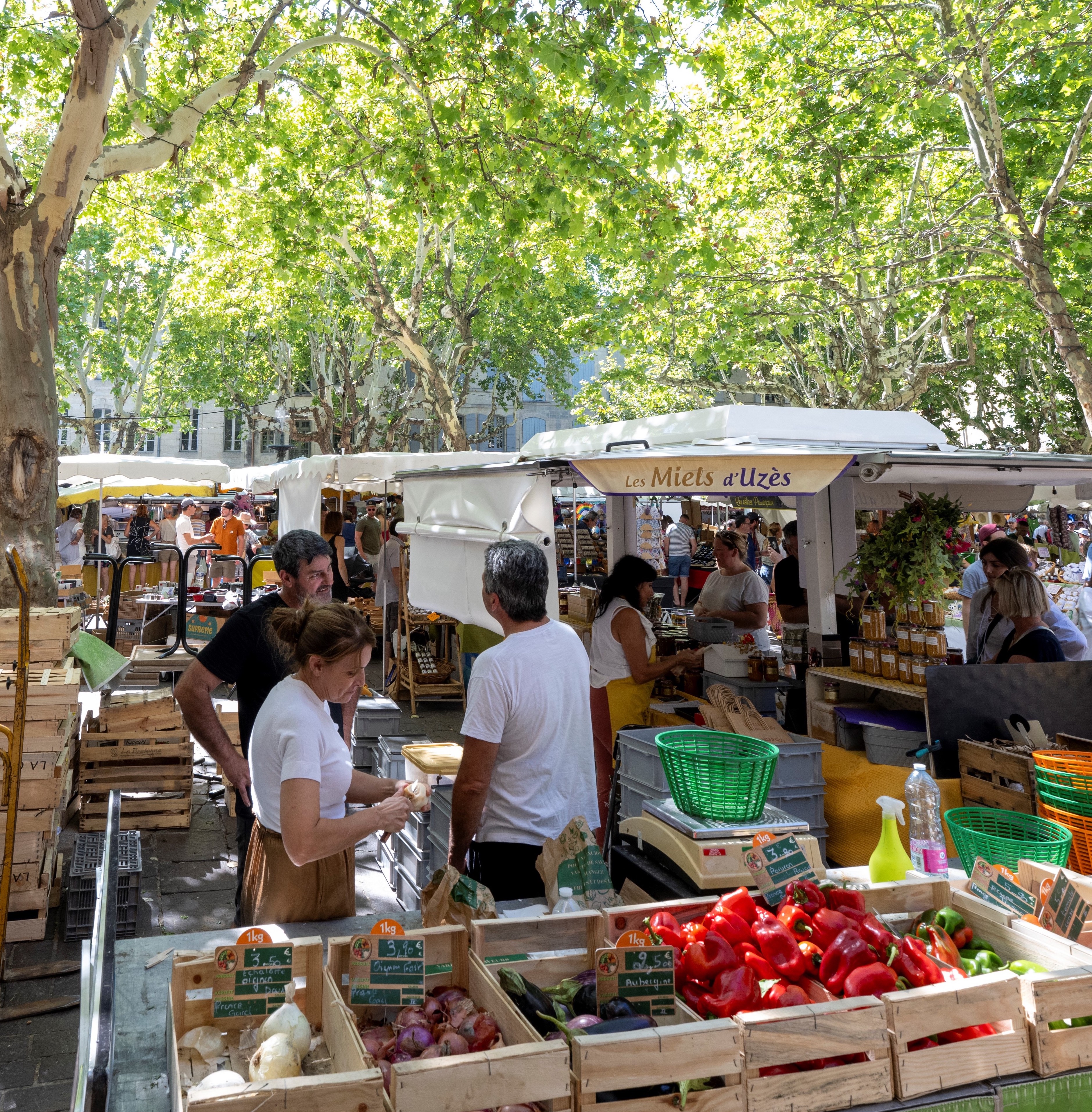 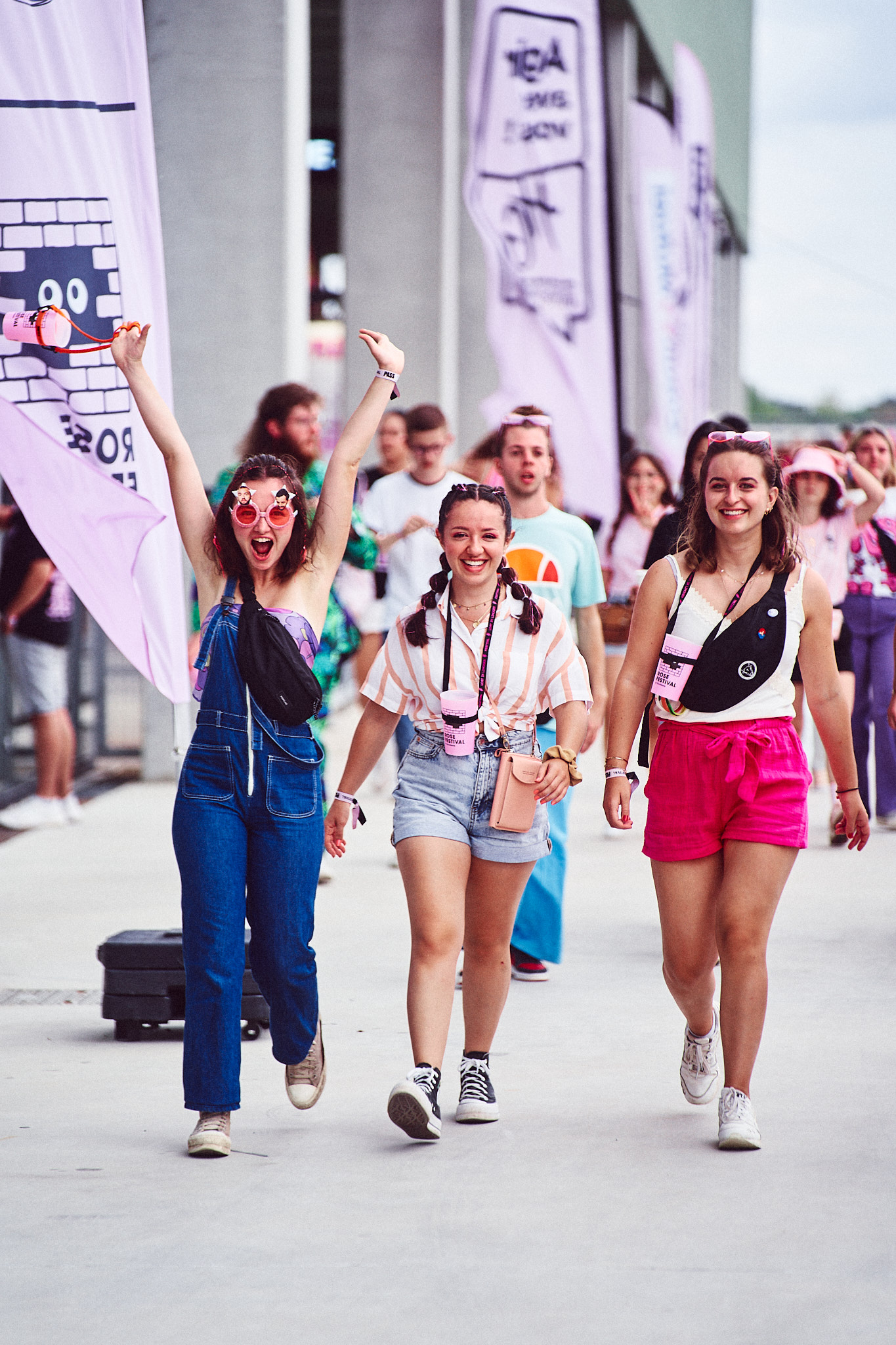 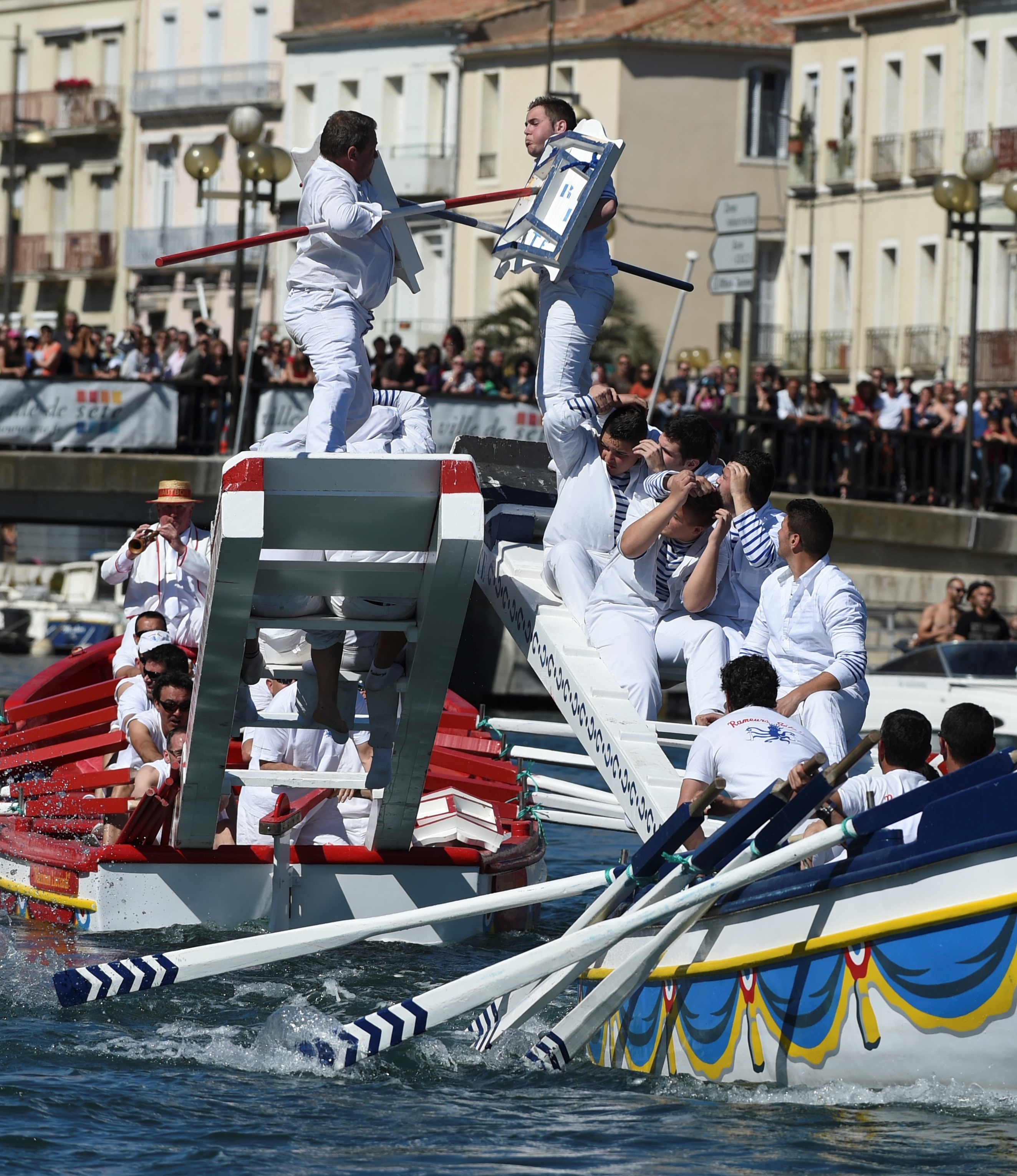 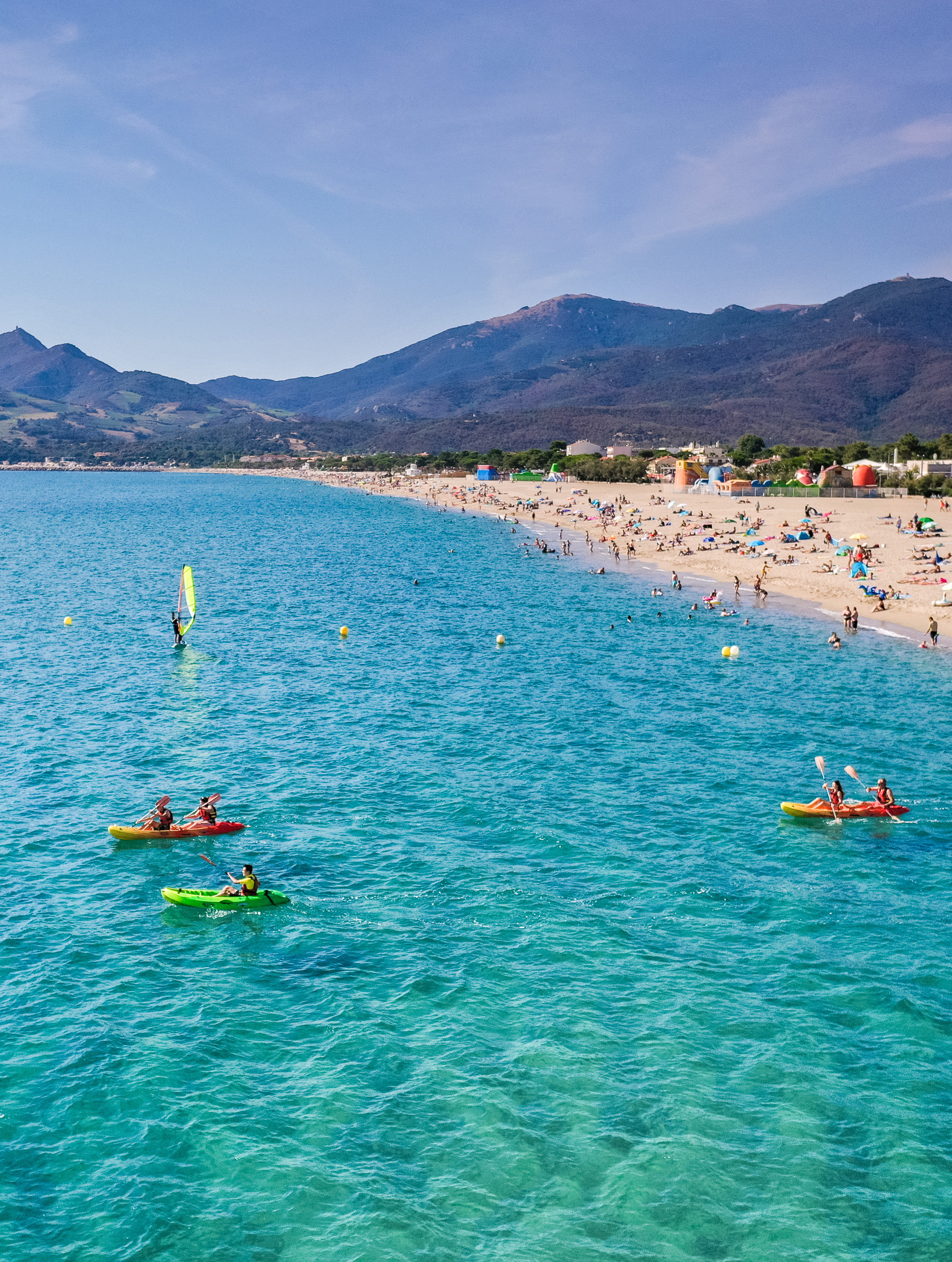 SICH UMEINANDER
KÜMMERN
GASTLICHKEIT